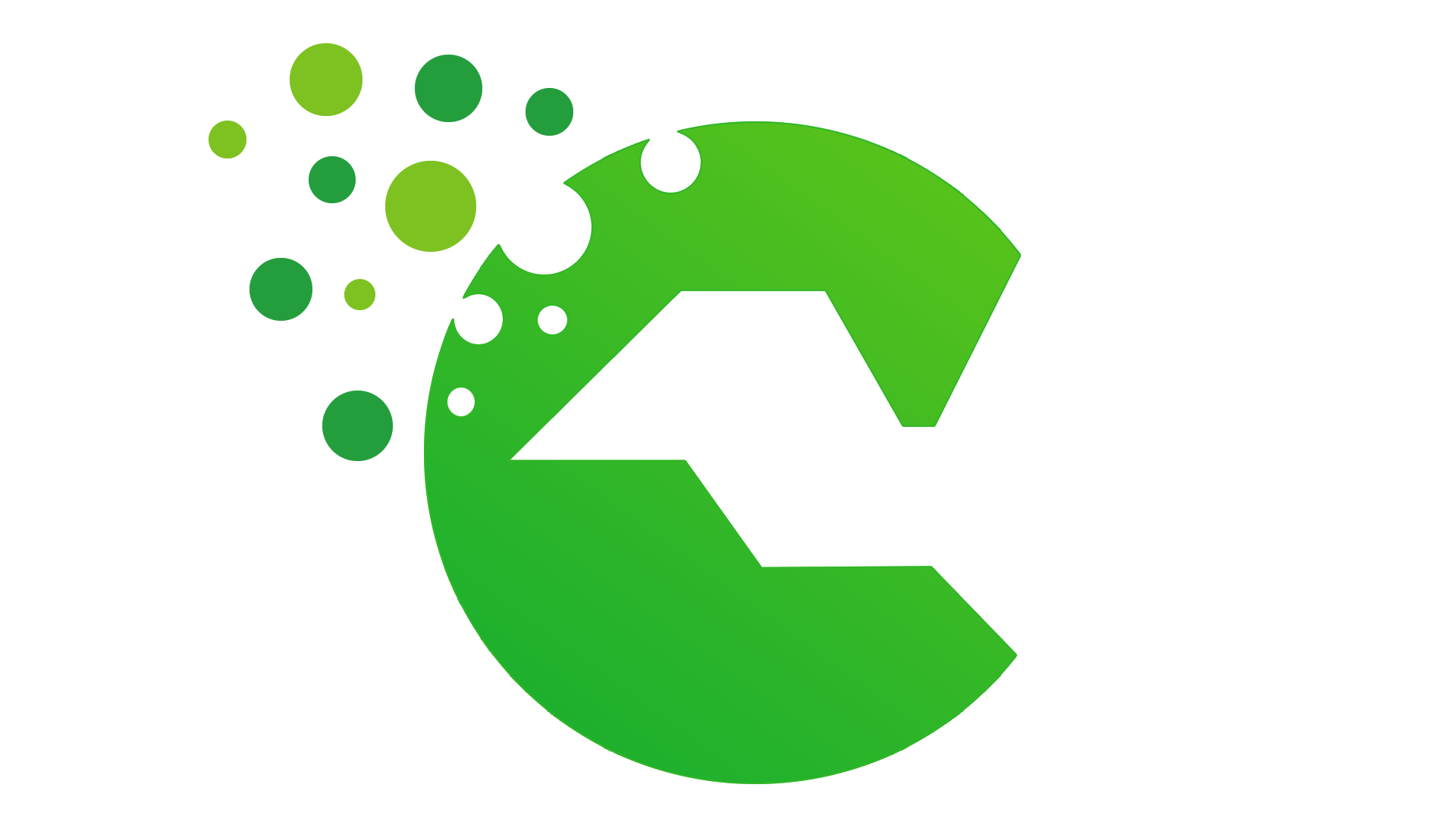 Tutorial
Cadastro Dados Pessoais
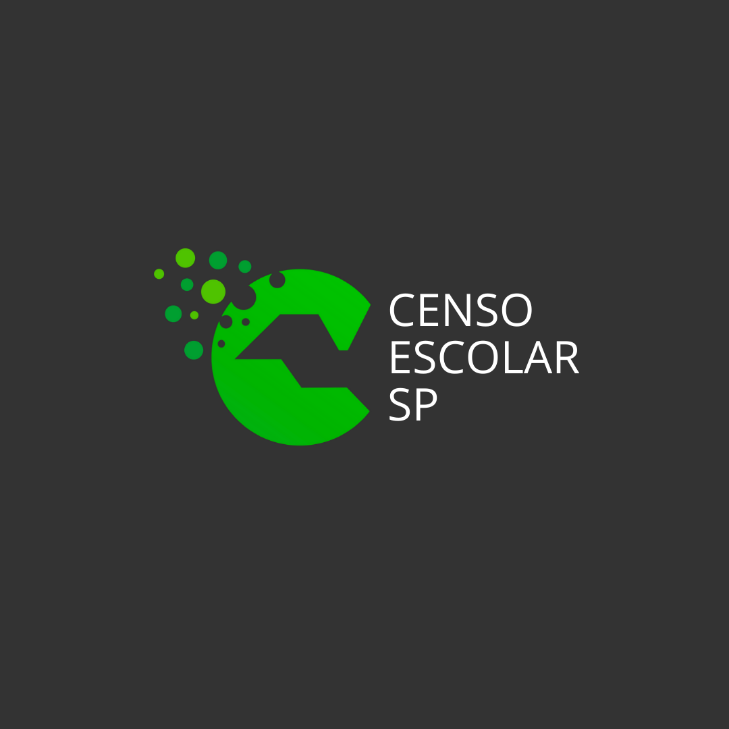 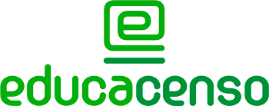 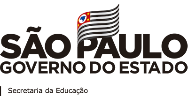 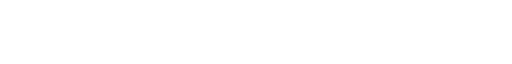 DADOS PESSOAIS
O que é Dados Pessoais?
O submenu dados pessoais é um modulo na SED onde é informado nome, data de nascimento, e-mail, estado civil, nível de escolaridade, documentação completa entre outros campos.
Importante que os dados estejam corretos principalmente o CPF, visto que a base de dados do INEP é ligada a Receita Federal.
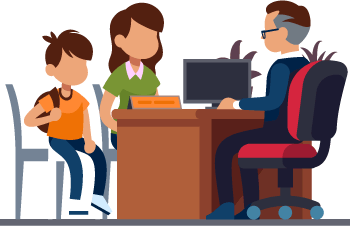 Gestor Escolar - SCE
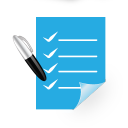 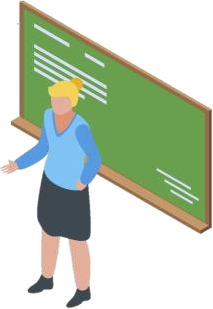 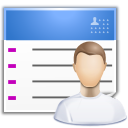 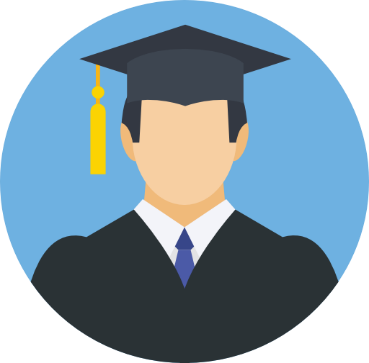 Dados Pessoais
Formação Curricular
Funcional
Associação do Docente  da classe
2
DADOS PESSOAIS
3
DADOS PESSOAIS
4
DADOS PESSOAIS
IMPORTANTE!

Servidor ativo no Estado e em outra rede:
Outras redes visualizam, mas somente o Estado altera.
Em caso de necessidade de alteração orientar o próprio servidor a solicitar alteração de seus dados ou contatar a Diretoria de Ensino responsável.

Servidor Inativo no Estado e ativo em outras redes
Servidor já está cadastrado com dados pessoais durante seu exercício no Estado.
Outras redes podem alterar.
Caso o profissional atue em duas redes distintas ou em duas escolas privadas distintas, ambas as redes tem acesso de alteração das informações. Cabe as redes/escolas a articulação em caso de necessidade de ajuste/alterações em dados já cadastrados.
5
DADOS PESSOAIS
Servidor de outras redes – nunca atuou no Estado:
Servidor não possui cadastro.
Outras redes devem cadastrar.
Caso o profissional atue em duas redes distintas ou em duas escolas da mesma rede, ambas redes/escola têm acesso a alteração dos dados. Cabe as redes/escolas a articulação, caso tenha necessidade de ajustes/alteração em dados já cadastrados.


OBSERVAÇÕES!
A) - se foi informado anteriormente dados funcionais da
rede estadual no sistema GDAE/portalnet, consta na SED.
"Não removemos nenhuma informação.
B) - O código chave será o CPF.
6
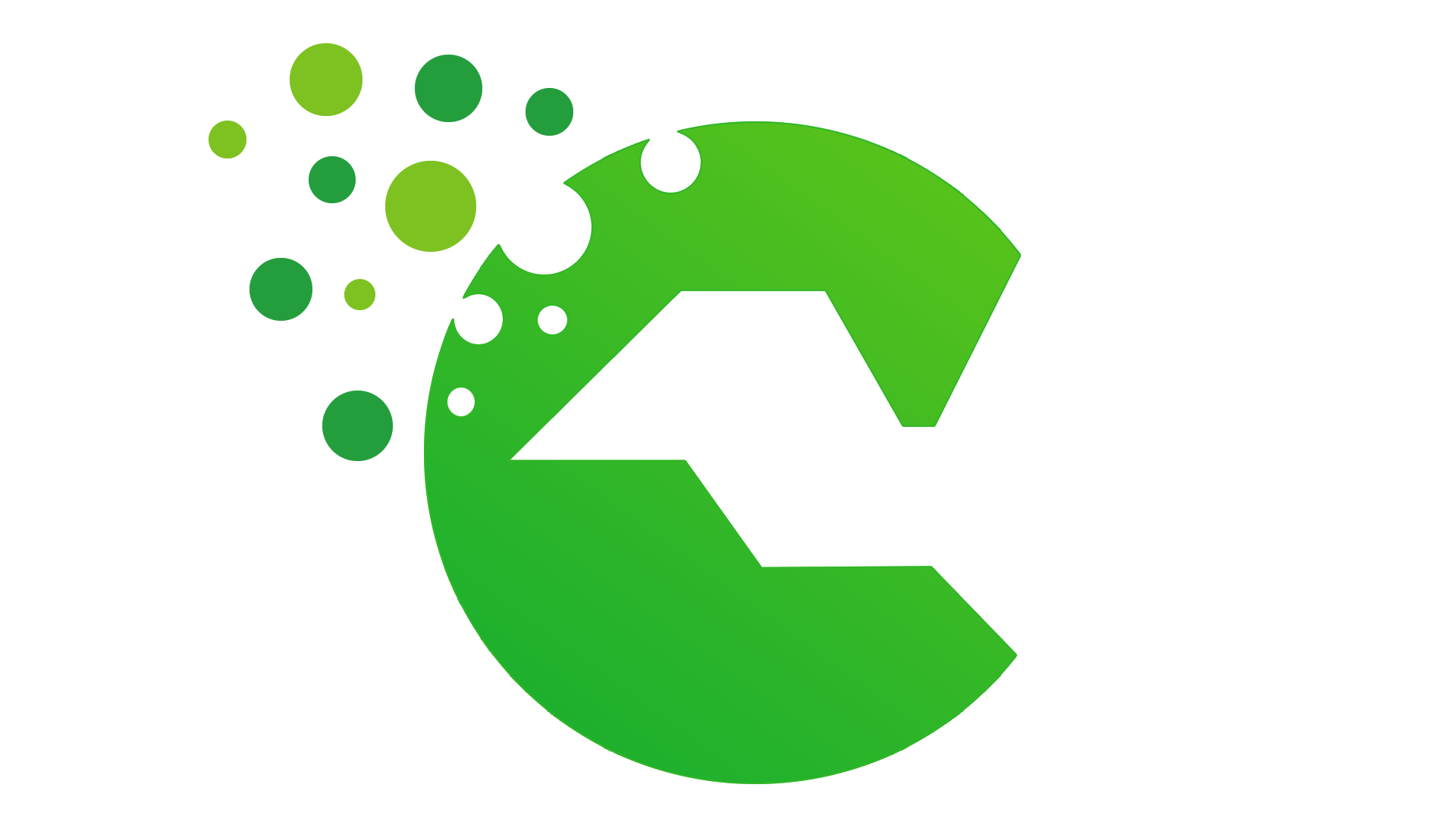 DADOS PESSOAIS CADASTRO
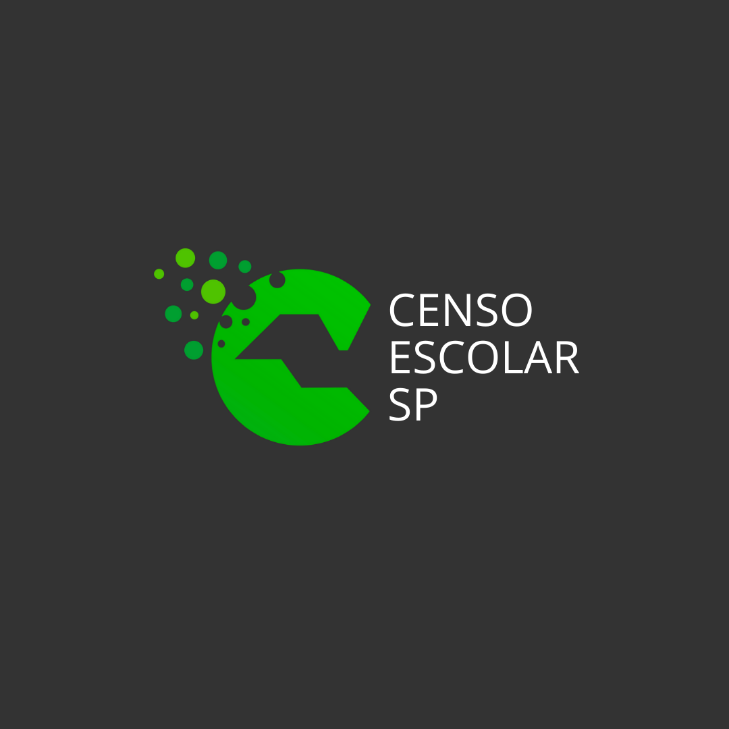 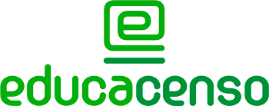 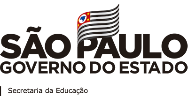 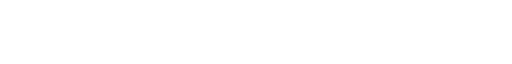 DADOS PESSOAIS - CADASTRO
Passo 1 – Acesse a plataforma SED por meio do link: https://sed.educacao.sp.gov.br/
Faça seu login, que é composto pelo número do RG "rg000000000sp" e "senha".
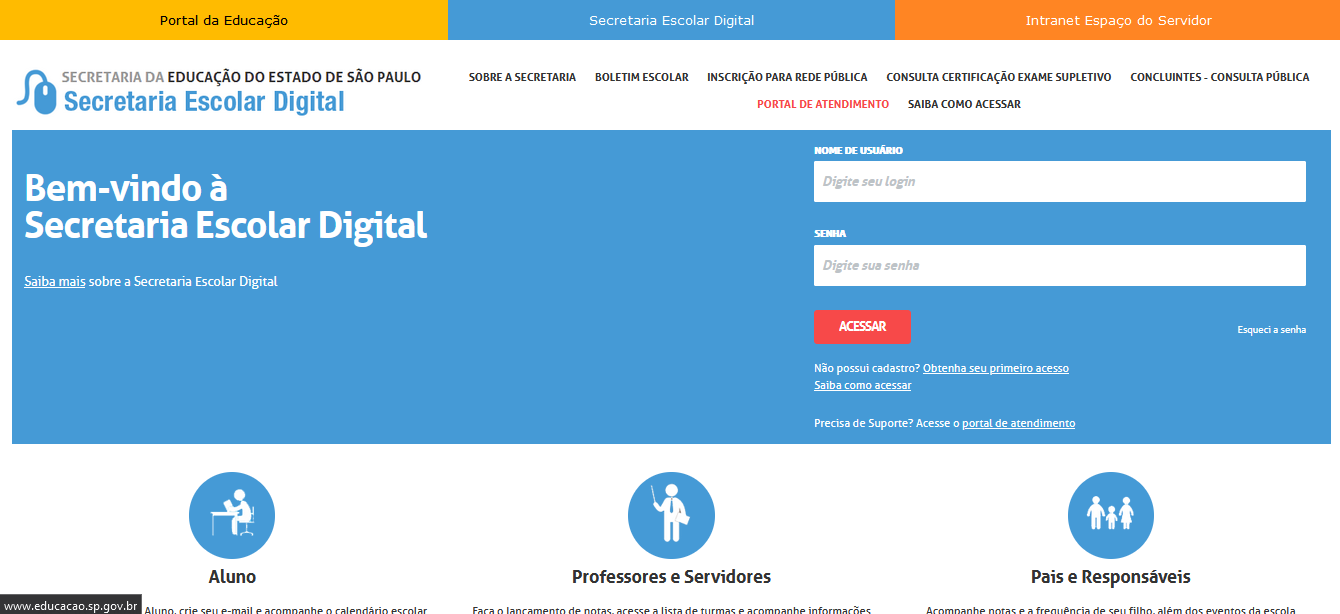 8
DADOS PESSOAIS - CADASTRO
Passo 2 – Clique na funcionalidade Cadastrar/Alterar localizada no menu Dados Pessoais, categoria Recursos Humanos
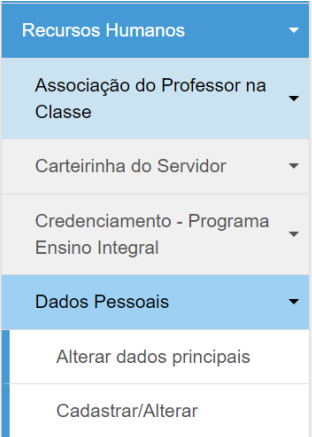 9
DADOS PESSOAIS - CADASTRO
Passo 3 – Digite o RG ou CPF do funcionário e clique em Pesquisar para verificar se o mesmo já possui cadastro.
Caso o sistema não encontre registro para o documento digitado, será exibida uma mensagem de alerta. Feche a mensagem de alerta e siga os passos abaixo para cadastrar o funcionário.
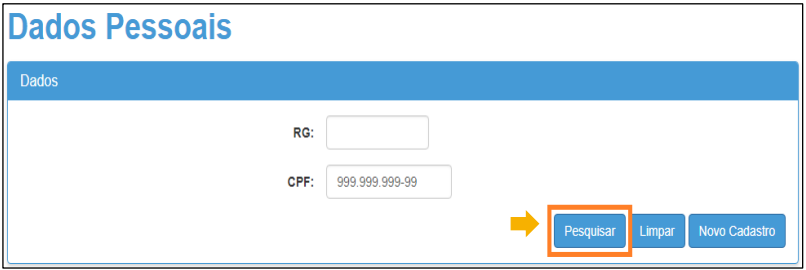 No caso de o sistema localizar registro para o documento pesquisado, siga os passos dos (Dados Pessoais – Alteração).
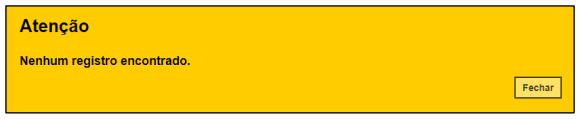 10
DADOS PESSOAIS - CADASTRO
Passo 4 – Clique em Novo Cadastro.
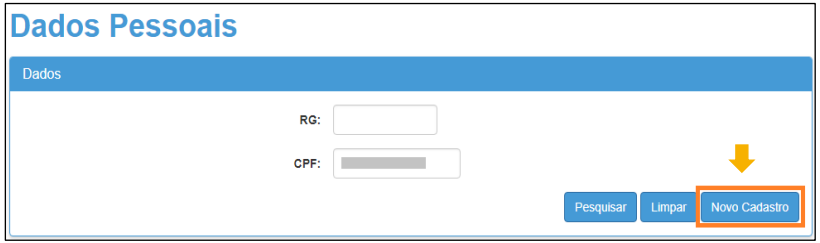 11
DADOS PESSOAIS - CADASTRO
Passo 5 – Preencha os campos obrigatórios e ao final clique em Cadastrar Servidor.
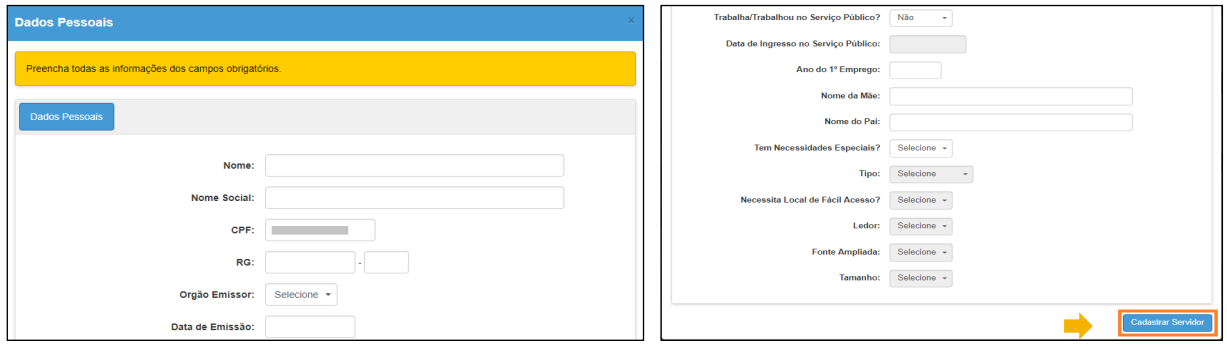 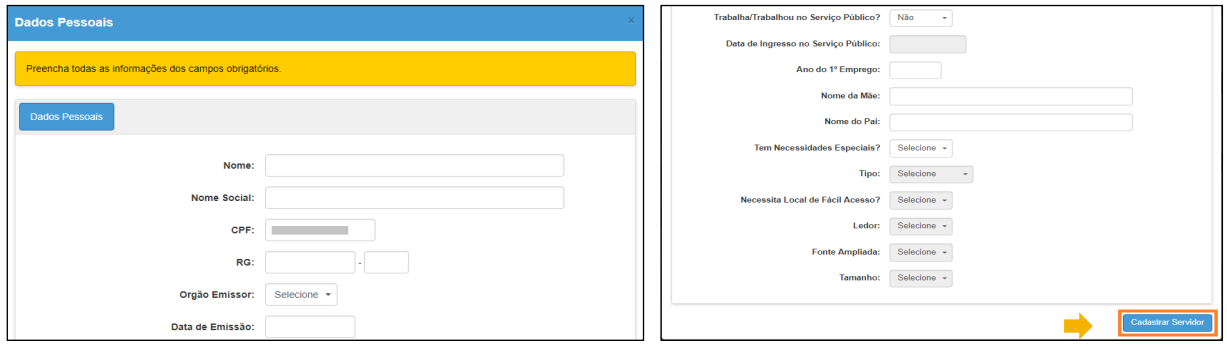 Caso algum campo obrigatório não seja preenchido, o sistema exibirá uma mensagem de alerta ou destacará o campo na cor vermelha.
12
DADOS PESSOAIS - CADASTRO
Passo 6 – Será exibida uma mensagem de alerta, para confirmar a inclusão, clique em Sim.
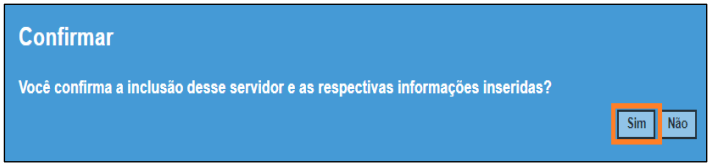 Pronto! Será exibida uma mensagem de confirmação.
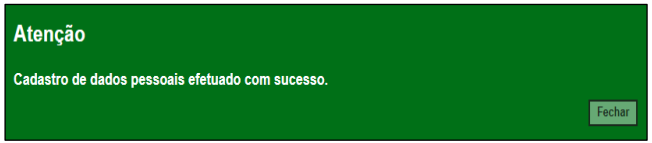 13
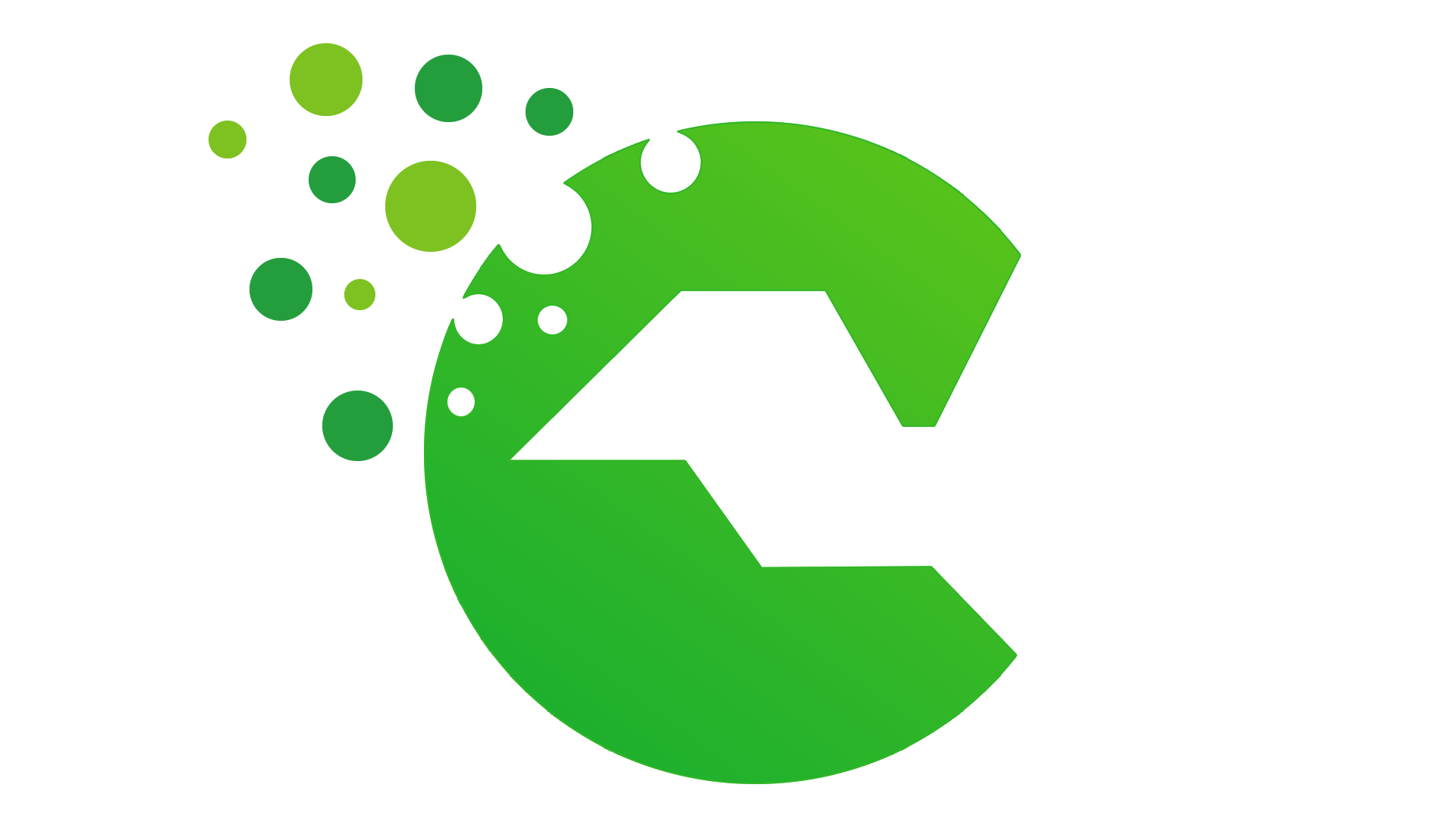 DADOS PESSOAIS ALTERAÇÕES
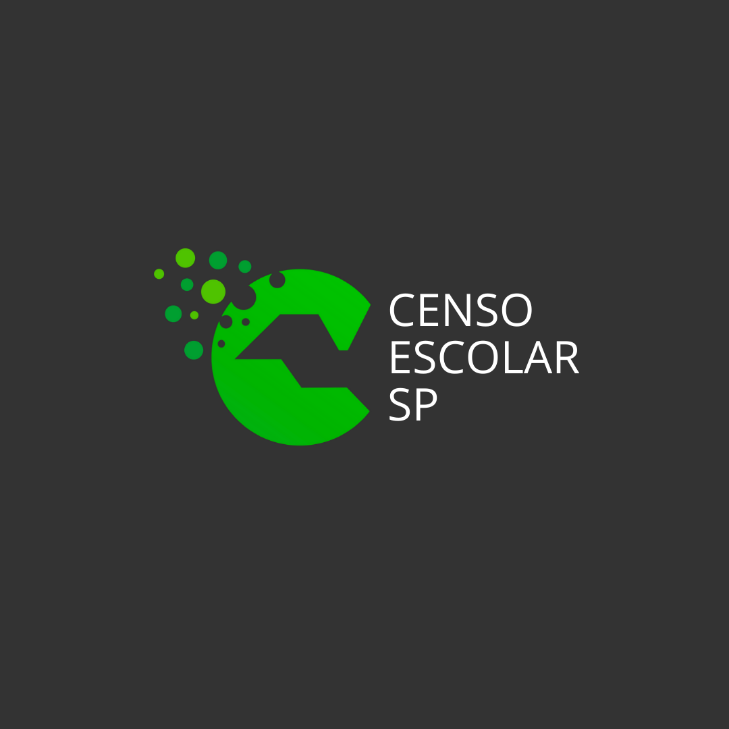 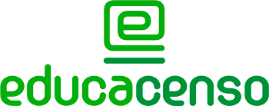 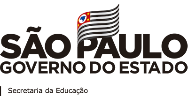 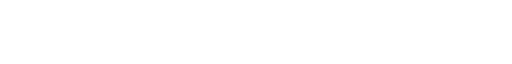 DADOS PESSOAIS - ALTERAÇÕES
Passo 1 – Acesse a plataforma SED por meio do link: https://sed.educacao.sp.gov.br/
Faça seu login, que é composto pelo número do RG "rg000000000sp" e "senha".
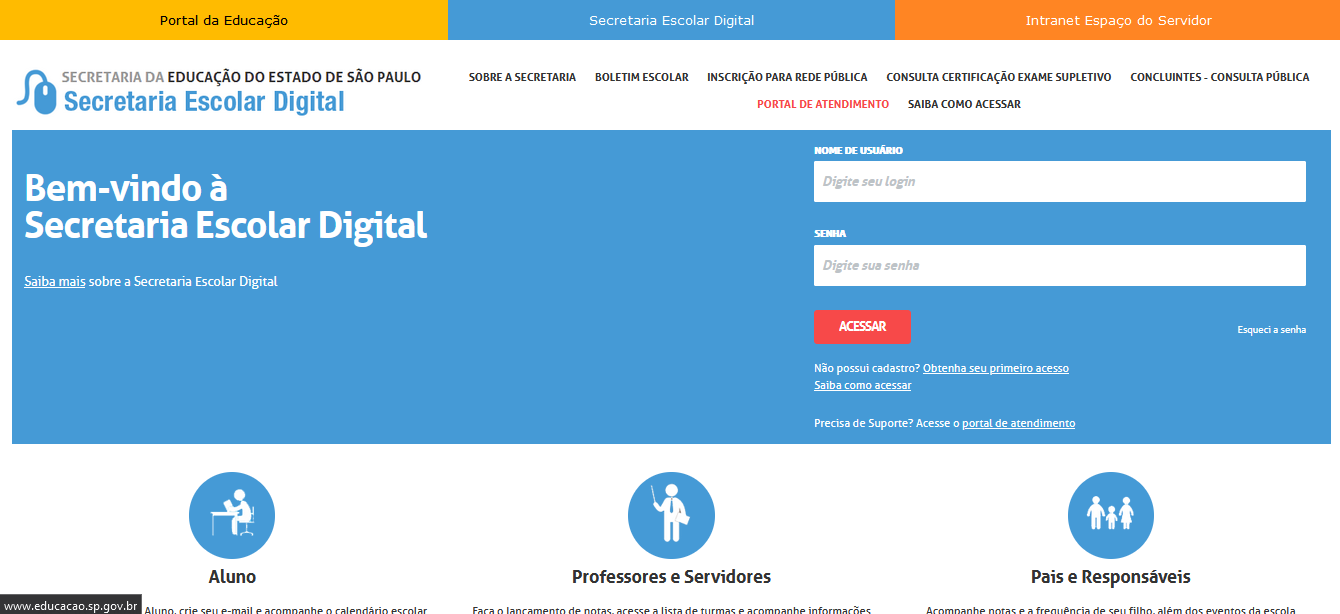 15
DADOS PESSOAIS - ALTERAÇÕES
Passo 2 – Clique no menu Dados Pessoais > Cadastrar/Alterar ou digite “Cadastrar/Alterar” na barra de acesso rápido localizada no canto superior esquerdo da tela para achar o menu rapidamente.
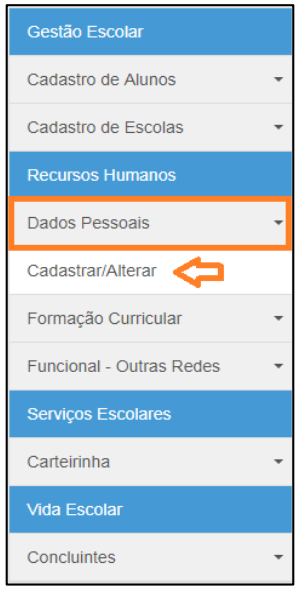 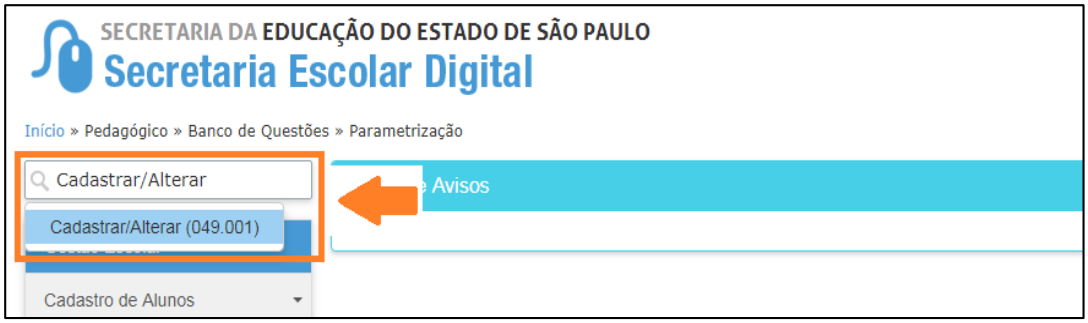 16
DADOS PESSOAIS - ALTERAÇÕES
Passo 3 – Digite o RG ou CPF do funcionário e clique em Pesquisar para verificar se o mesmo já possui cadastro.
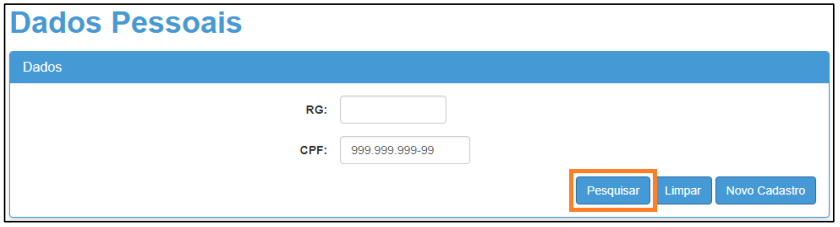 Se o funcionário não tiver cadastro, siga os passos do Dados – Pessoais – Cadastro.
17
DADOS PESSOAIS - ALTERAÇÕES
Passo 4 – Caso o funcionário já tenha cadastro, clique em Consultar para visualizar os dados ou em Alterar para atualizar o cadastro do mesmo.
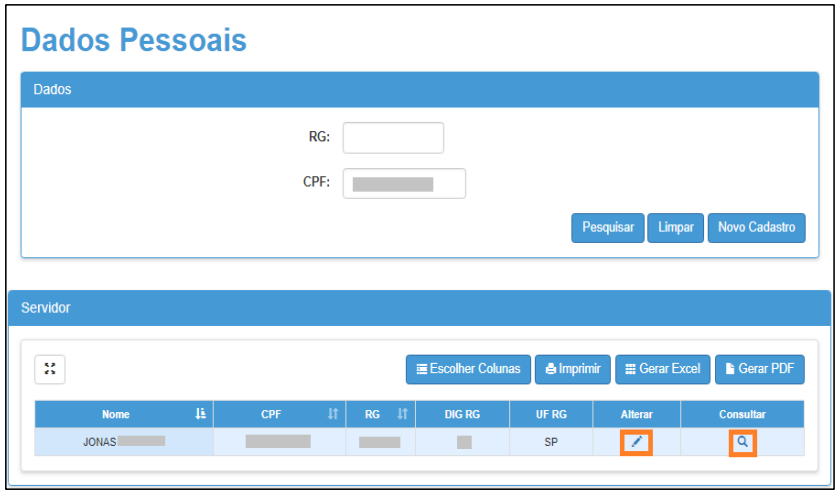 18
DADOS PESSOAIS - ALTERAÇÕES
IMPORTANTE: No caso de servidores ativos no Estado, somente os responsáveis na rede estadual conseguirão atualizar o cadastro do funcionário. Nestas situações, será exibida uma mensagem de alerta para o usuário da rede particular/municipal (conforme imagem abaixo) e o mesmo conseguirá apenas visualizar as informações dos dados pessoais. Em caso de necessidade de alteração, orientar o próprio profissional a solicitar alteração de seus dados ou contatar a Diretoria de Ensino responsável. Como o servidor já está cadastrado, pule para o Cadastro Funcional.
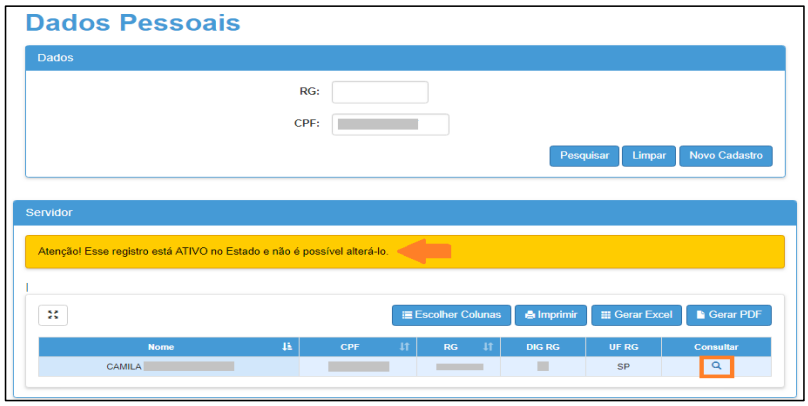 19
DADOS PESSOAIS - ALTERAÇÕES
Passo 5 – Será necessário selecionar um motivo tanto para consulta, quanto para edição.
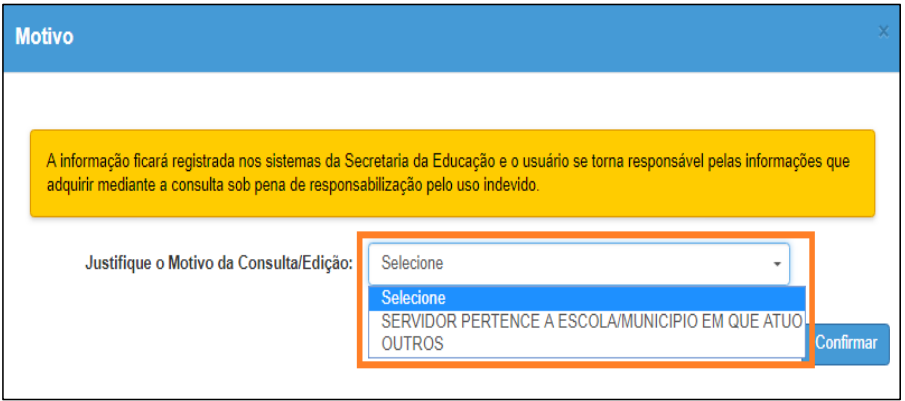 20
DADOS PESSOAIS - ALTERAÇÕES
Passo 6 – Clique em Confirmar
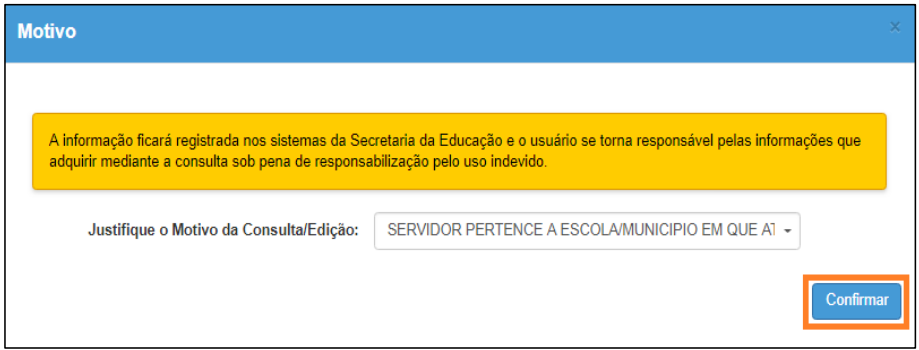 21
DADOS PESSOAIS - ALTERAÇÕES
Passo 7 – Será exibida a tela com todas as informações do funcionário. Confira os dados, se necessário atualize as informações e clique em Atualizar Servidor no final da página.
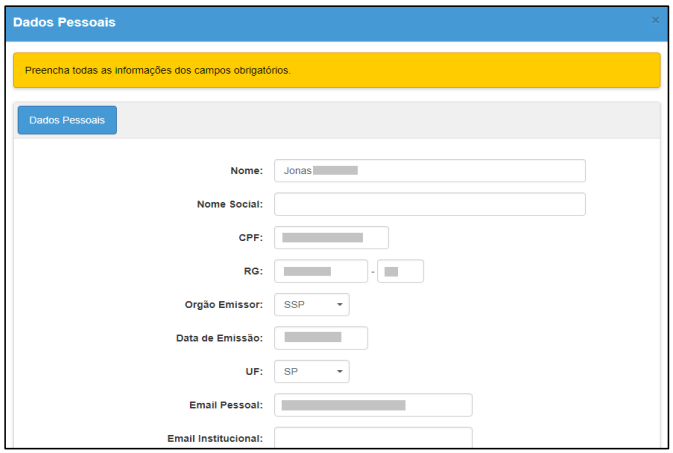 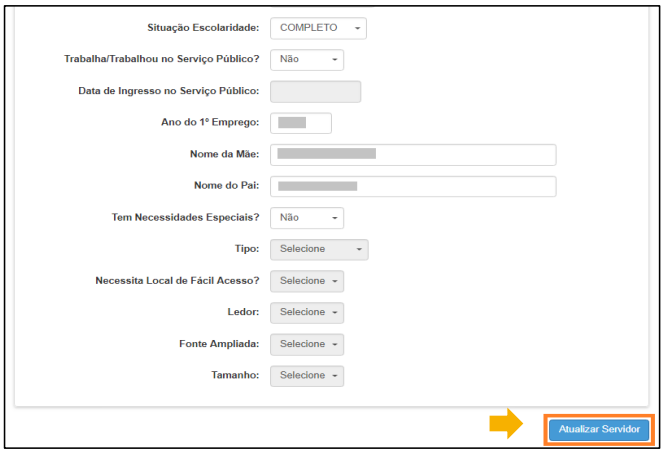 Importante: Para alteração do Nome, RG ou CPF veja as orientações do Alterar Dados Principais.
22
DADOS PESSOAIS - ALTERAÇÕES
Passo 8 – Será exibida uma mensagem de confirmação. Clique em Sim para gravar as atualizações.
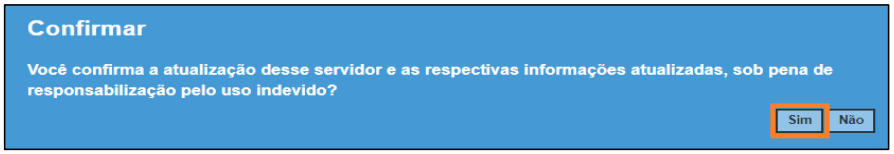 Será exibida uma mensagem de confirmação.
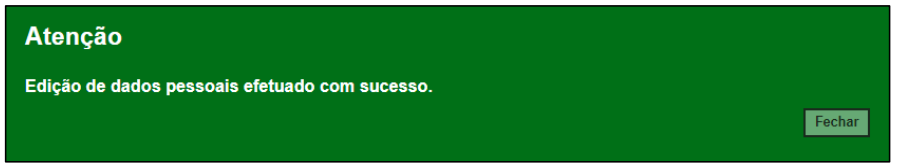 23
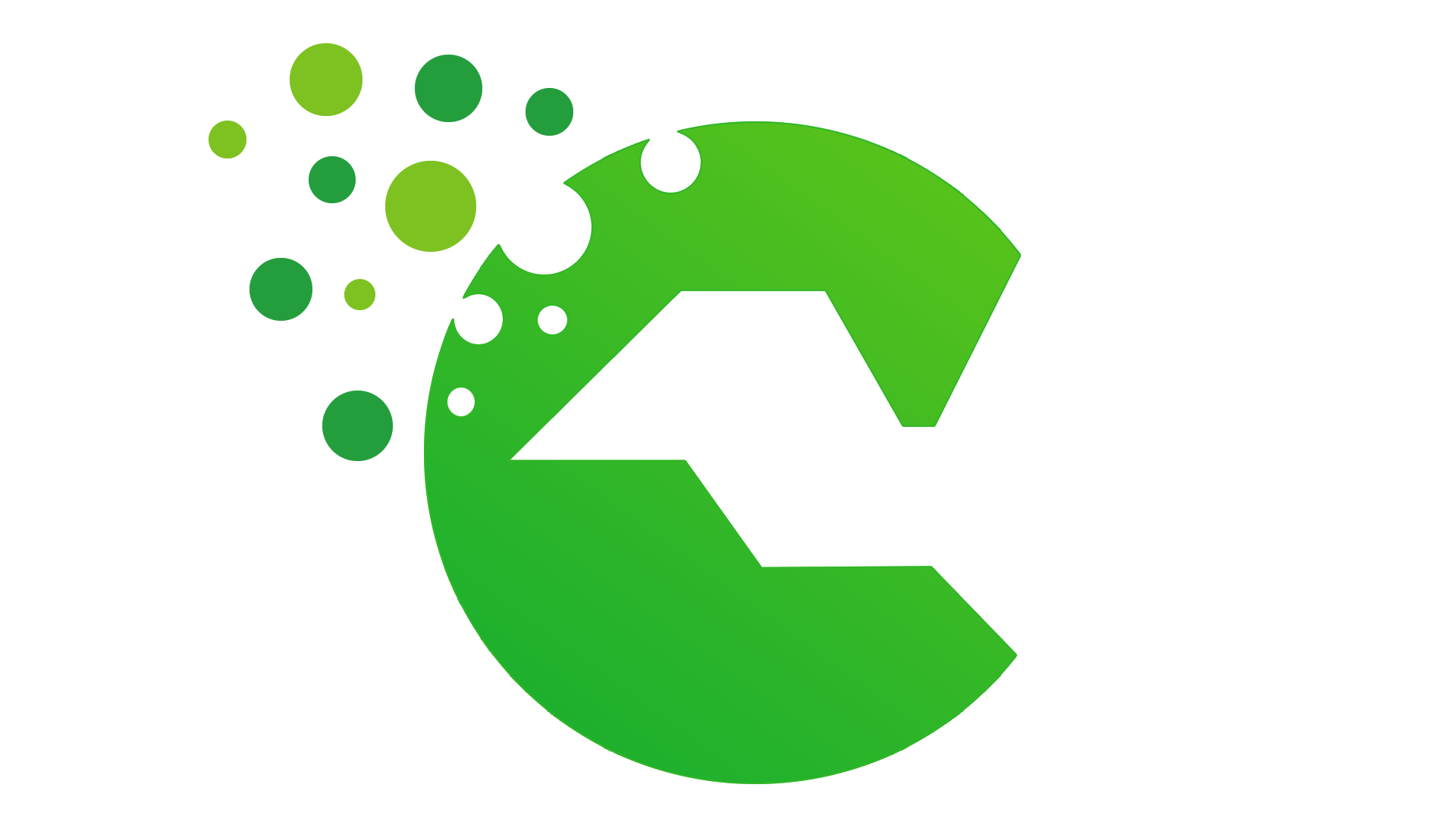 DADOS PESSOAIS ALTERAÇÕES DE 
DADOS PRINCIPAIS
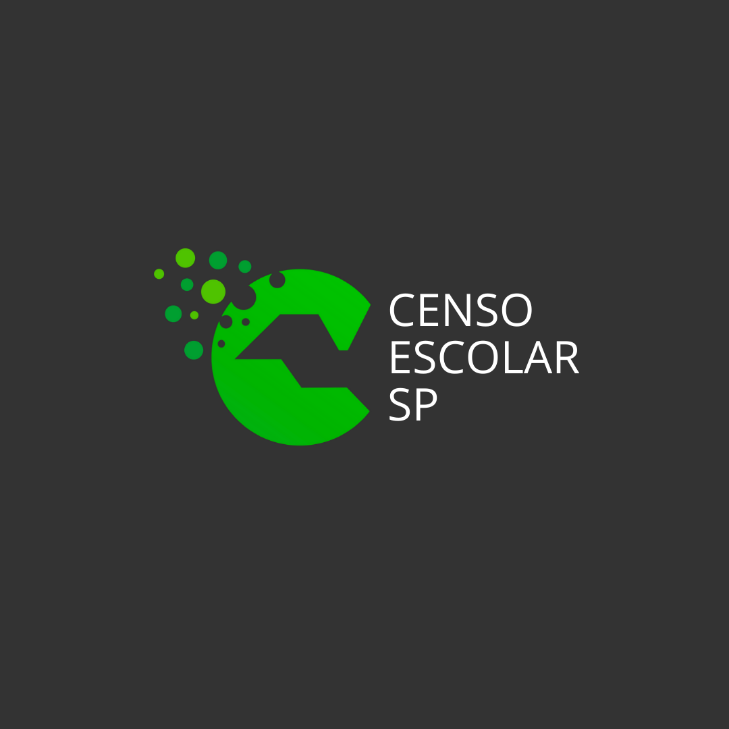 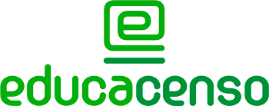 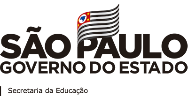 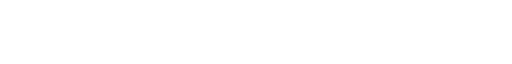 DADOS PESSOAIS – ALTERAÇÕES DE DADOS PRINCIPAIS
Neste tópico, será demonstrado como realizar a alteração de nome ou do RG do profissional.

Passo 1 – Acesse a plataforma SED por meio do link: https://sed.educacao.sp.gov.br/
Faça seu login, que é composto pelo número do RG "rg000000000sp" e "senha".
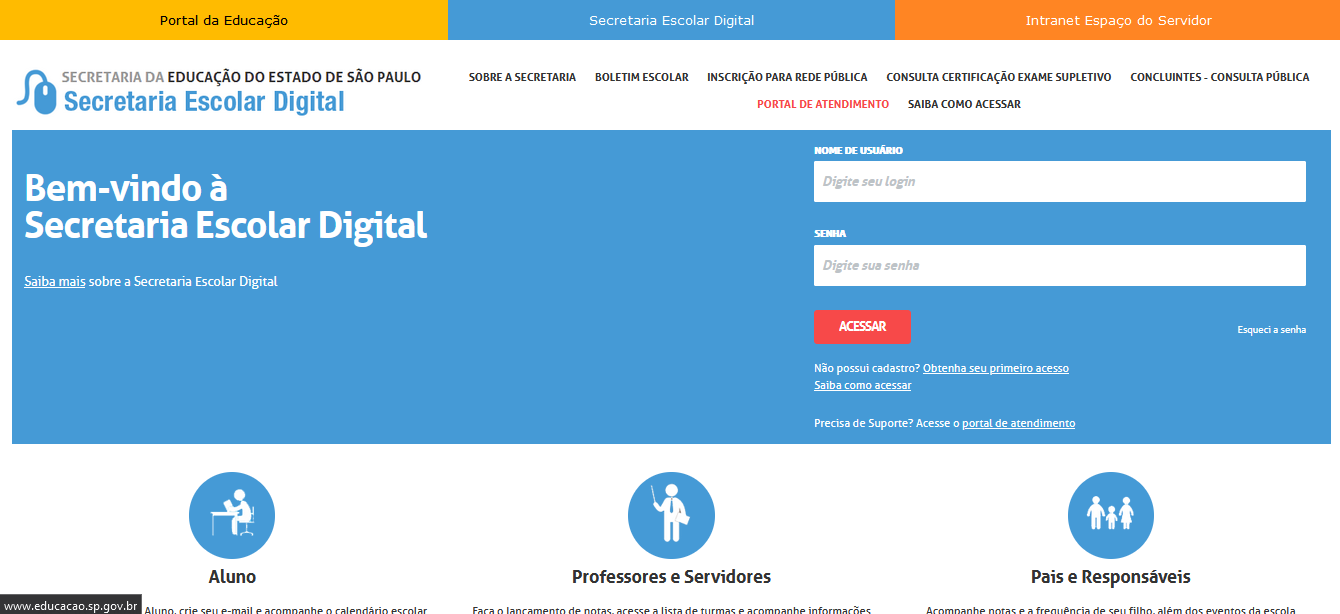 25
DADOS PESSOAIS – ALTERAÇÕES DE DADOS PRINCIPAIS
Passo 2 – Clique no menu Dados Pessoais > Alterar Dados Principais ou digite “Alterar Dados Principais” na barra de acesso rápido localizada no canto superior esquerdo da tela para achar o menu rapidamente.
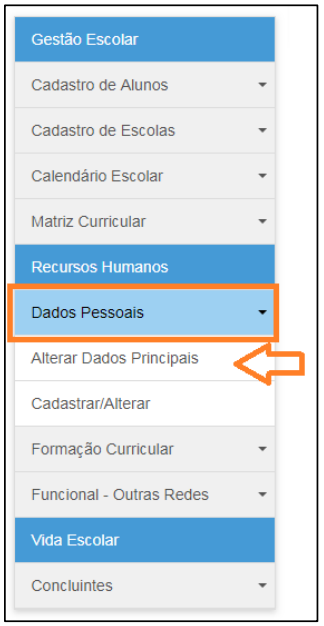 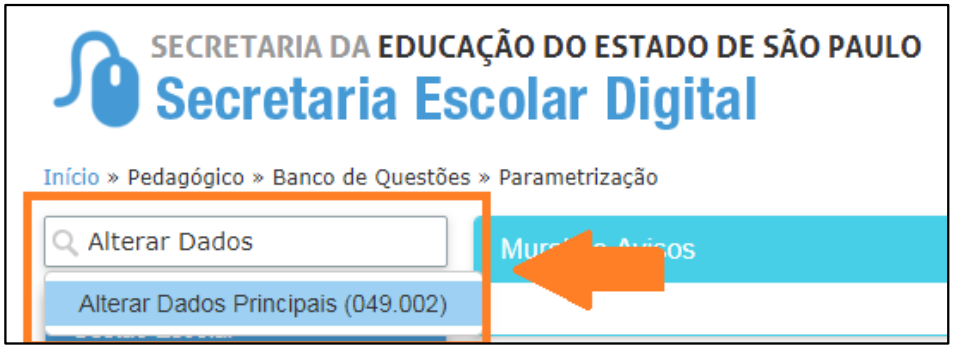 26
DADOS PESSOAIS – ALTERAÇÕES DE DADOS PRINCIPAIS
Passo 3 – Digite o RG ou CPF do funcionário e clique em Pesquisar para localizar o registro desejado.
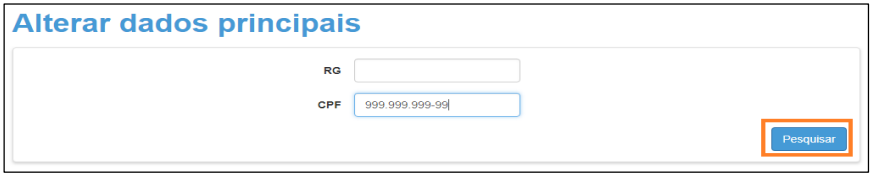 27
DADOS PESSOAIS – ALTERAÇÕES DE DADOS PRINCIPAIS
Passo 4 – Será necessário selecionar um motivo para edição.
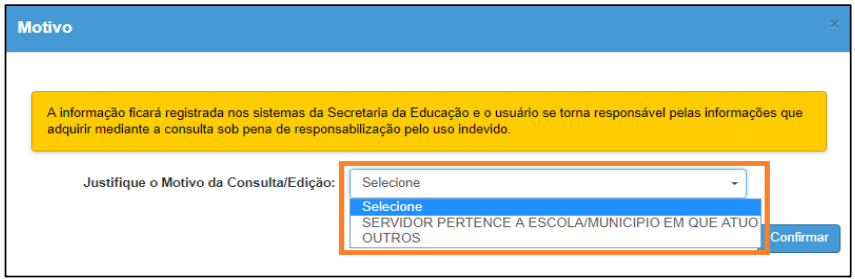 28
DADOS PESSOAIS – ALTERAÇÕES DE DADOS PRINCIPAIS
Passo 5 – Clique em Confirmar.
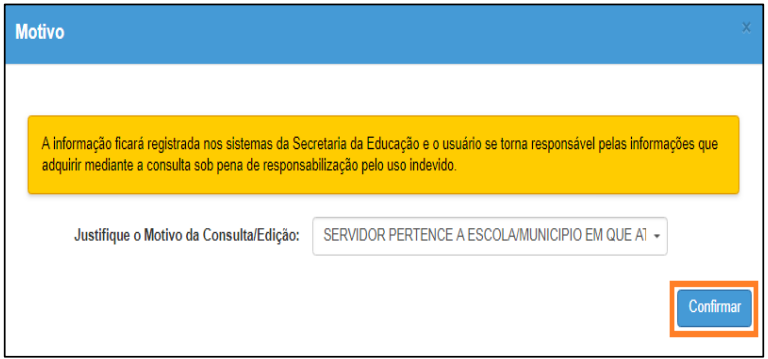 29
DADOS PESSOAIS – ALTERAÇÕES DE DADOS PRINCIPAIS
Passo 6 – Altere os dados necessários.
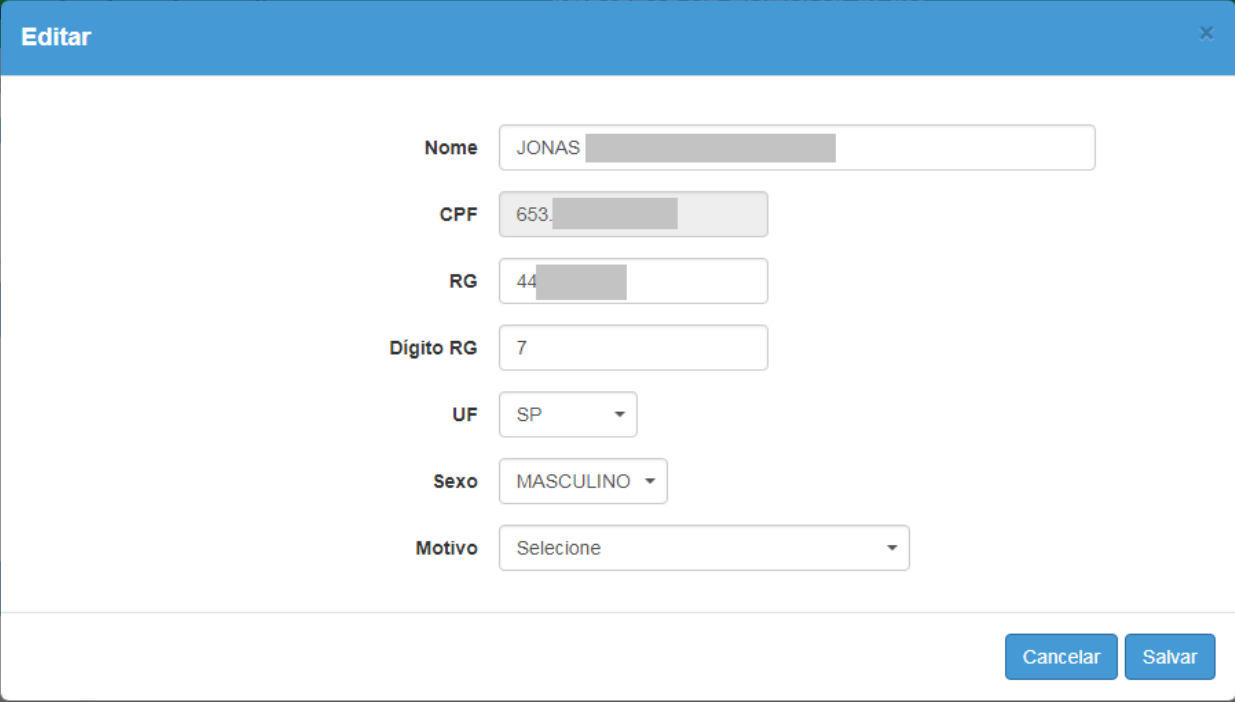 IMPORTANTE
O CPF é a identificação do profissional, por isso não é permitida a sua alteração. Caso o CPF de João tenha sido cadastrado com os dados de Maria, altere os dados principais e demais dados inseridos para as informações pertencentes à João. Depois, cadastre Maria com o CPF correto e insira os dados pertences a ela. Caso o CPF de José tenha sido cadastrado incorretamente, basta realizar novo cadastro com o CPF correto.
30
DADOS PESSOAIS – ALTERAÇÕES DE DADOS PRINCIPAIS
Passo 7 – Altere os dados necessários.
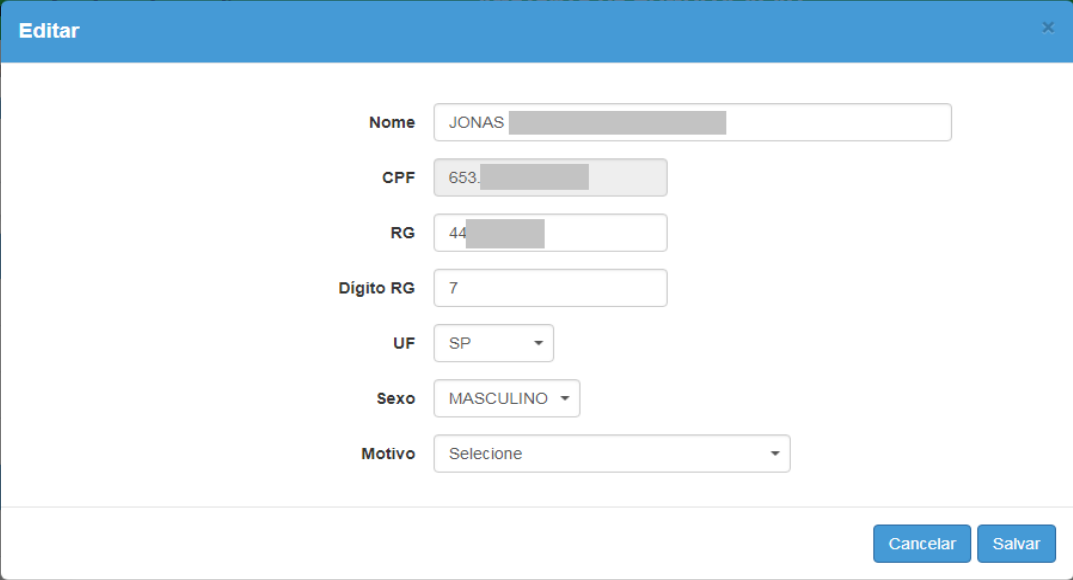 31
DADOS PESSOAIS – ALTERAÇÕES DE DADOS PRINCIPAIS
Passo 9 – Será exibida uma mensagem de confirmação. Clique em Sim para gravar as atualizações.
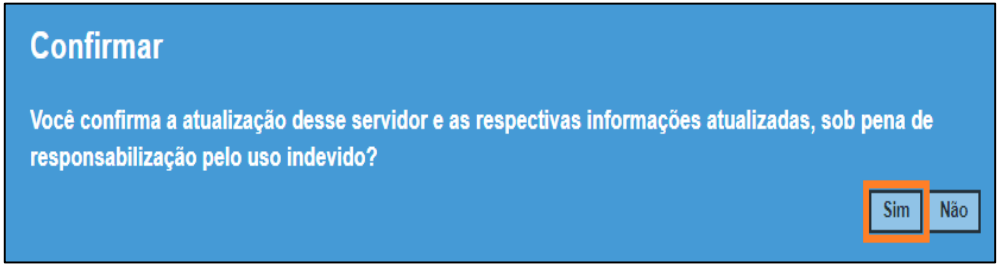 Pronto! Será exibida uma mensagem de confirmação.
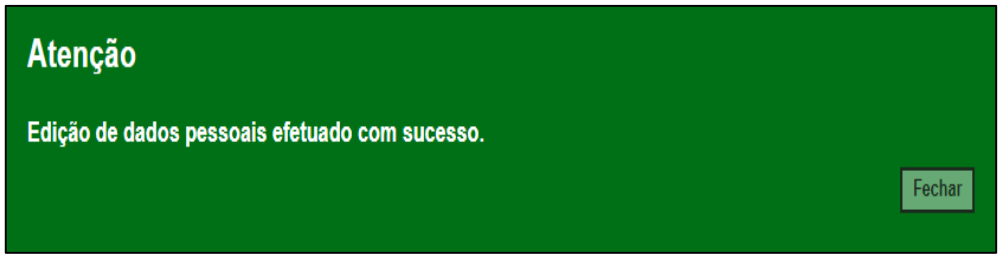 32
PORTAL DE ATENDIMENTO
Em casos de dúvidas ou inconsistências sistêmicas, sugerimos que entre em contato com a sua Diretoria de Ensino, Secretaria Municipal ou registre uma ocorrência no nosso Portal de Atendimento, clicando no botão abaixo:


Assunto: CITEM – DEINF – Informação e Monitoramento
Categoria: CGAB – Governo Aberto e Censo Escolar

Qualquer dúvida acesse o tutorial do portal de atendimento, clicando no botão abaixo:
Abrir uma Nova Ocorrência
Acesse o Tutorial
33
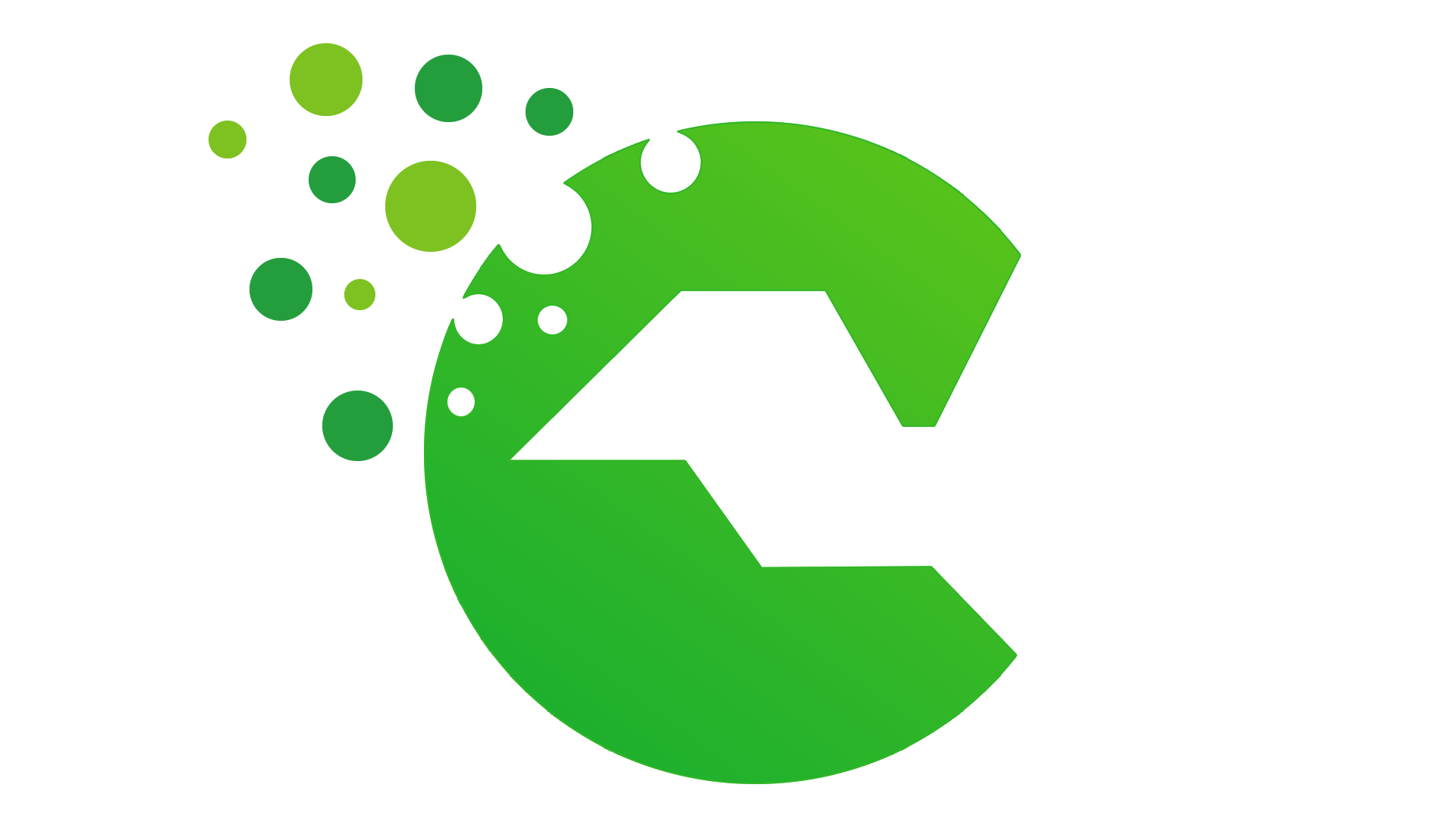 OBRIGADO!
A TODOS(AS)
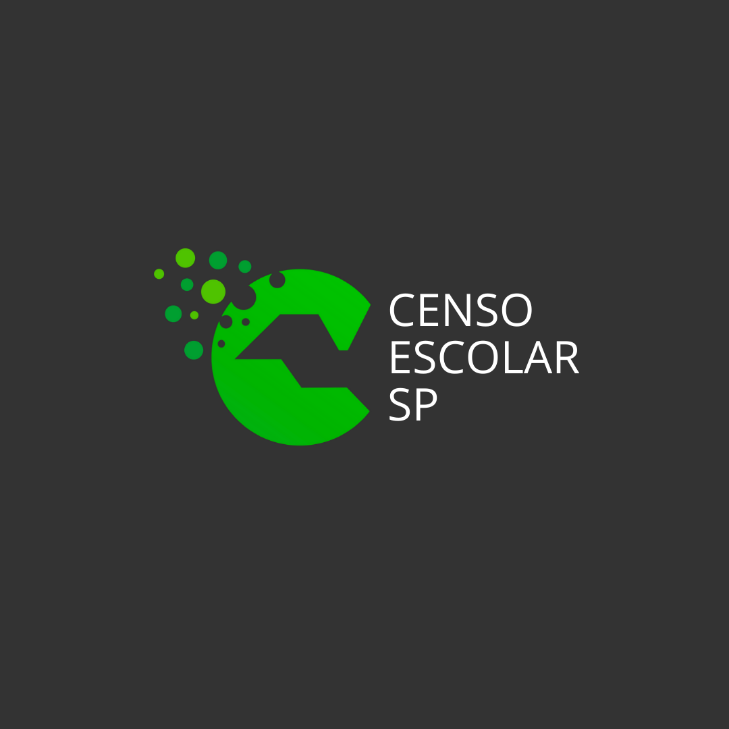 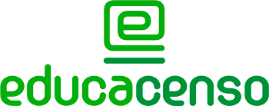 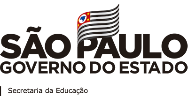 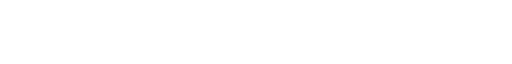